Árais Máithreacha agus Naíonán
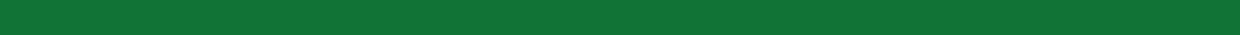 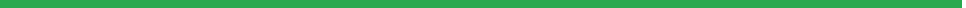 Stair na Sraithe Sóisearaí:Measúnuithe Rangbhunaithe Molta
Cur i láthair institiúideach (MRB1 féideartha: An t-am atá thart i m’áit)
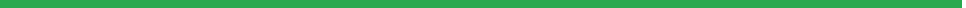 “...tá árais ar fud na tíre a thóg na mná agus na páistí seo isteach, tá an t-imscrúdú céanna tuillte acu ar fad agus a bhí ag Áras Thuama.”

Finbarr O’Regan, a rugadh in Áras Chontae Chloich na Coillte, Co Chorcaí in 1952, luaite in O’Reilly, A. 2018. My name is Bridget: Gill: Baile Átha Cliath.
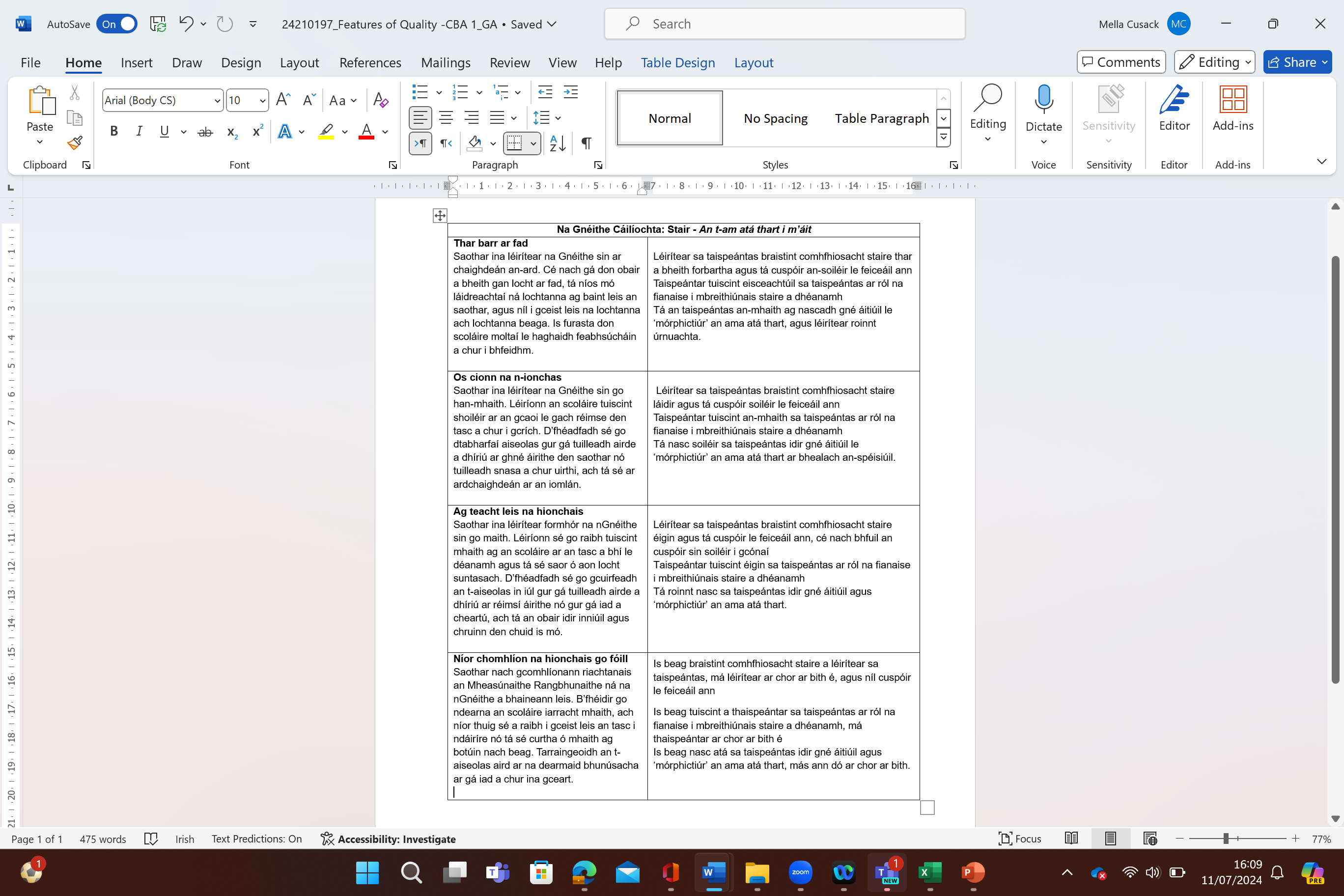 I ngrúpaí beaga, mar bheirt nó ag obair i d'aonar, déan taighde ar áras Máithreacha agus Naíonán (nó ar institiúid stairiúil eile) atá suite i do shráidbhaile/bhaile/pharóiste/chontae nó réigiún. 

Smaoinigh ar thábhacht stairiúil na hinstitiúide a roghnaigh tú (féach Treoirlínte Measúnaithe), riocht reatha an fhoirgnimh/láithreáin agus cad iad na pleananna, más ann dóibh, atá ann chun an stair seo a chomóradh. 

Lean na ceithre chéim ghníomhaíochta a leagtar amach sna Treoirlínte Measúnaithe, agus Gnéithe Cáilíochta MRB1 san áireamh.
Taispeáint
Iniúchadh
Aimsiú
Machnamh
Taifead oidhreachta beo (MRB2 féideartha: Saol i dtréimhse ama)
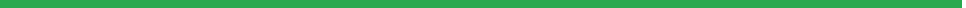 “Táimid mar chuid d’oidhreacht bheo an chórais sin...”

Mari Steed, a rugadh in 1960 in Áras Máithreacha agus Naíonán Bessborough, agus a uchtaíodh chuig Meiriceá agus í 2 bhliain d'aois, a luaitear in O’Donnell, K., O’Rourke, M. & Smith, J. eag. 2022. Redress: Ireland’s Institutions and Transitional Justice. UCD Press: Baile Átha Cliath.
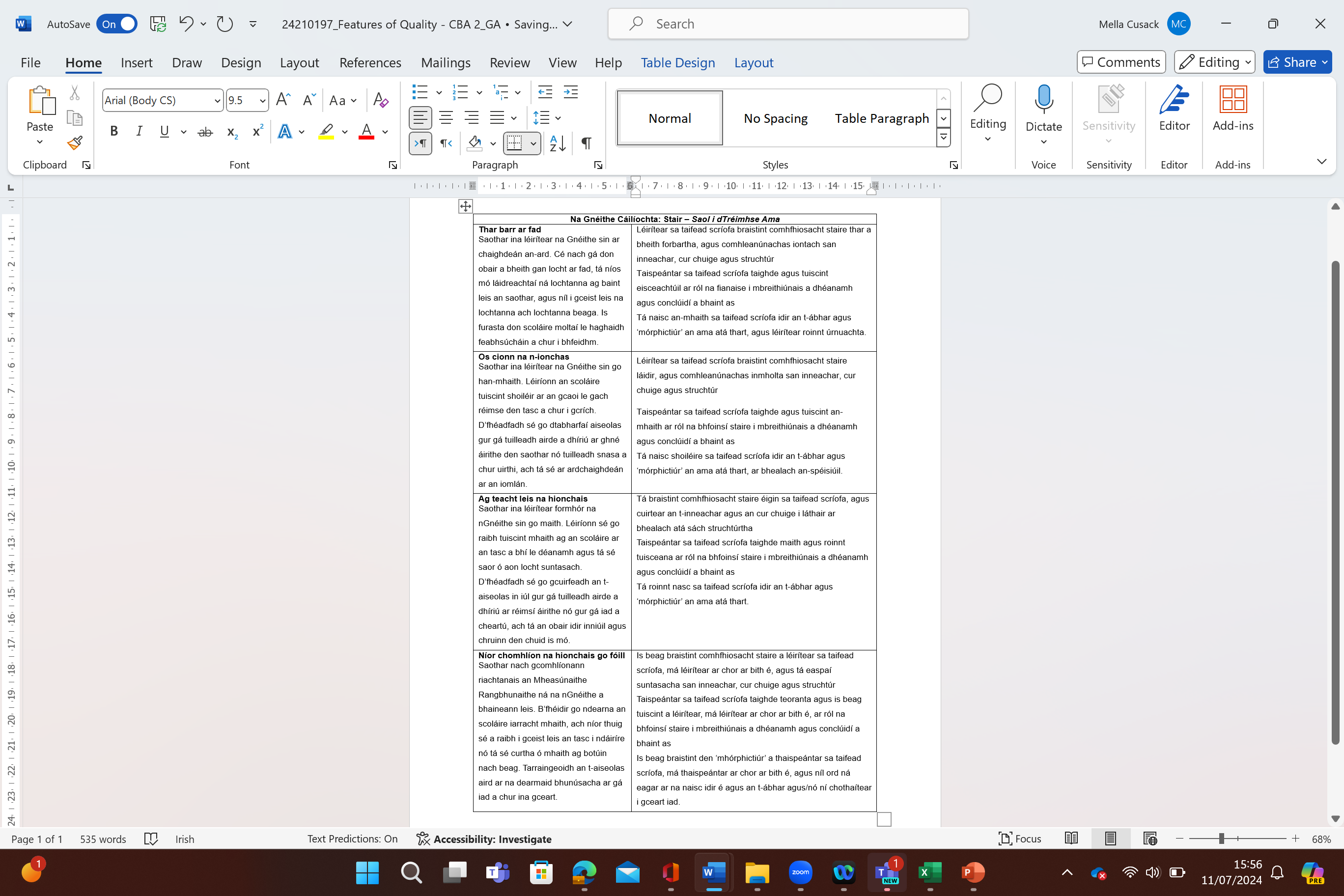 Ag obair i d'aonar, déan taighde agus cruthaigh taifead scríofa de dhuine amháin a bhfuil taithí aige/aici ar áras Máithreacha agus Naíonán (agus/nó ar institiúidí stairiúla eile). 

Lean na ceithre chéim ghníomhaíochta a leagtar amach sna Treoirlínte Measúnaithe, agus Gnéithe Cáilíochta MRB1 san áireamh.
An scóip a mheas
Ábhar a roghnú agus ceisteanna a cheapadh
Ag déanamh taighde
Fianaise a shainaithint agus tabhairt faoi phróiseas
Taifead scríofa a chruthú
Torthaí agus conclúidí faoin ábhar
Ag machnamh
Ag smaoineamh faoin méid a foghlaimíodh